Welcome to all 
for the Advertising  Online lecture
By 
Dr. Dhiraj Ovhal 
HOD of Commerce
Q.5 Career Options of advertising Fields?
Q.5 Career Options of advertising Fields?
1. Advertising agency
Copy writer
Artists 
Visualizes
Production work
Account executives
Media planner
Research
Management & Finance
Copy writer:- Writing the copy of Ads
 A person with basic qualification and creative mind .
A knowledge prefer English literature and psychology 
Communication skill and ability to think in different way
Artists :- A large number of artist employed by ad agency
Basic qualification, smart looking and
Visualizes:- Knowledge about human Psychology and innovative thinking 
Creative mind
4. Production work:-
Technical work --- Diploma and basic qualification required 
Numbers of people are involved in the production work like 
Director, Art – Director , Layout designer, Producer, Assistance, Cameraman, Sound recorder, Photographer, Spot boy.etc.
5.Account executives:- Basic qualification is Graduation degree from commerce field 
Computer knowledge
6.Media planner :- Knowledge about mathematics and statistics, Communication
7.  Research:- Knowledge about mathematics and statistics, Human psychology and computer are required
.8.Management & Finance:- 
There are numbers of jobs under Management & Finance  such as Clerk, Office superintend, Manager, Assistance Manager, Accountant, etc.
2. Advertising media
News reader
Anchor
V.J
R.J
News Analysists
News reporter
Media department
2. Advertising media
News reader:- Basic Qualification- Mass media degree, Journalism, SMART, Communication 
Anchor:- Smart, Creative mind, Communication, --- Kapil Sharma, NILESH 
V.J:- Video Jackie :- Smart, Creative mind, Communication, 
R.J :- Radio Jackie :- Malishka ..
2. Advertising media
4.   News Analysists:- Basic Qualification- Mass media degree, Journalism, SMART, Communication 
News reporter:- Basic Qualification- Mass media degree, Journalism, SMART, Communication 
Media department:- Maths and Statstcis , Computer,
3. Supplying and Supporting Firm
Production houses
Market research
Printing
Graphic & Animation
Modeling
Voice over – Dubbing
Free lancing
Production houses:-
      They have been doing Programme/Serial/film/ documentary /event
 No .of jobs such as Director, Art director, Artist, Techniques ions, Photographers, Typographers, Copywriter, 
For example:- Balaji Telefilm, SRK Production
2.  Market research:- Statistic – Computer knowledge - 
3. Printing:- A number of printing houses/ Printing press  in metro city provide jobs—
Typographers', Layout designers, etc.
4. Graphic & Animation:-
Graphic designer, 3D Animation .
It means  Use of Pictures, symbol, sign, special characters to convey message to the Audience.
Ads:- Amul Butter, Zoo- Zoo Ads, 
Flim:- 2.0 Robort, Lion King, Jungle Book,
4. Graphic & Animation:-
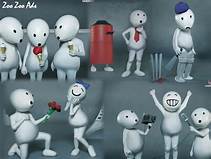 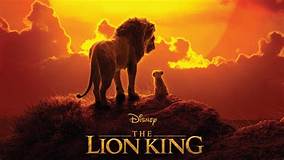 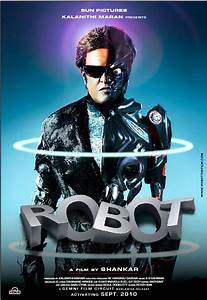 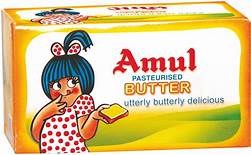 5.Modeling:- Start career as Model in Ads
Basic qualification, Personality, Attractive Face, Intelligent.etc.
6.Voice over – Dubbing:- To lend the voice 
Creative person and 
For example:- Lion King, Cartoons Characters
7.Free lancing :- It is free / Independent person work accordingly his/her convenience.
They do not like to work under any person(Boss)
For example:- Engineer, Auto Rickshaw driver
Q.5 Career Options of advertising Fields?
Thank You
Attendance Link


https://forms.gle/U4Da9ykpniL3tpCdA


(Mention date at last point)